LEGUMINOSAS
Ficha Técnica 
de Producto
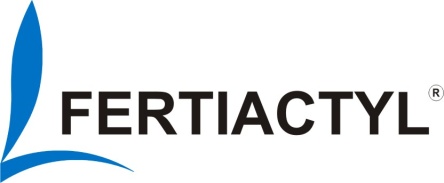 Fertilizante Liquido
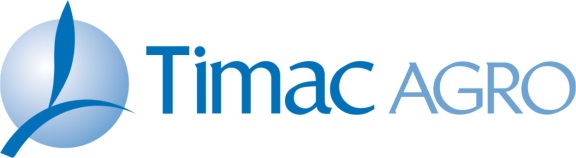 Revisão: Marketing Central
Data: 10/08/17